How successful was Edward II in dealing with Scotland?
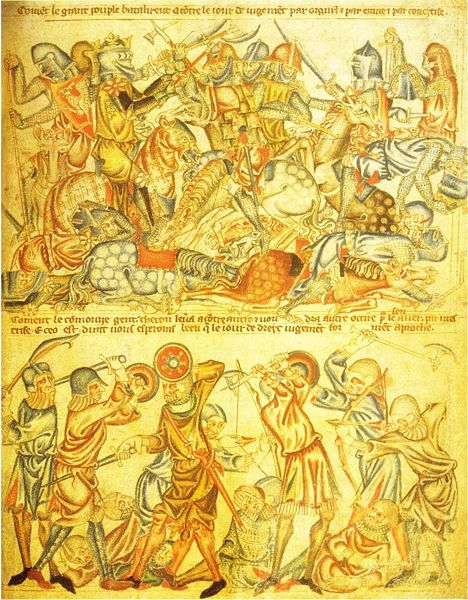 Task
Look at the cause and effect worksheet.
Workout which events are causes and then match them to their effect.
Copy out the table in your books and fill it in.
Try and write the statements into your books in chronological order.
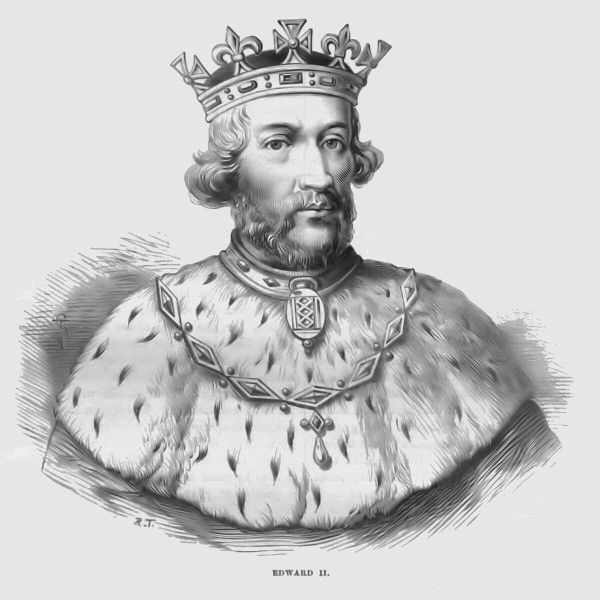 Edward II was a poor commander
Edward’s army was demoralised and ill-disciplined
Bruce defeated the English archers using fast cavalry
Bruce defeated the English cavalry using wooden stakes
The English cavalry got stuck in the boggy ground
Robert Bruce knew Edward was coming and was well prepared
Why did Edward lose at Bannockburn?